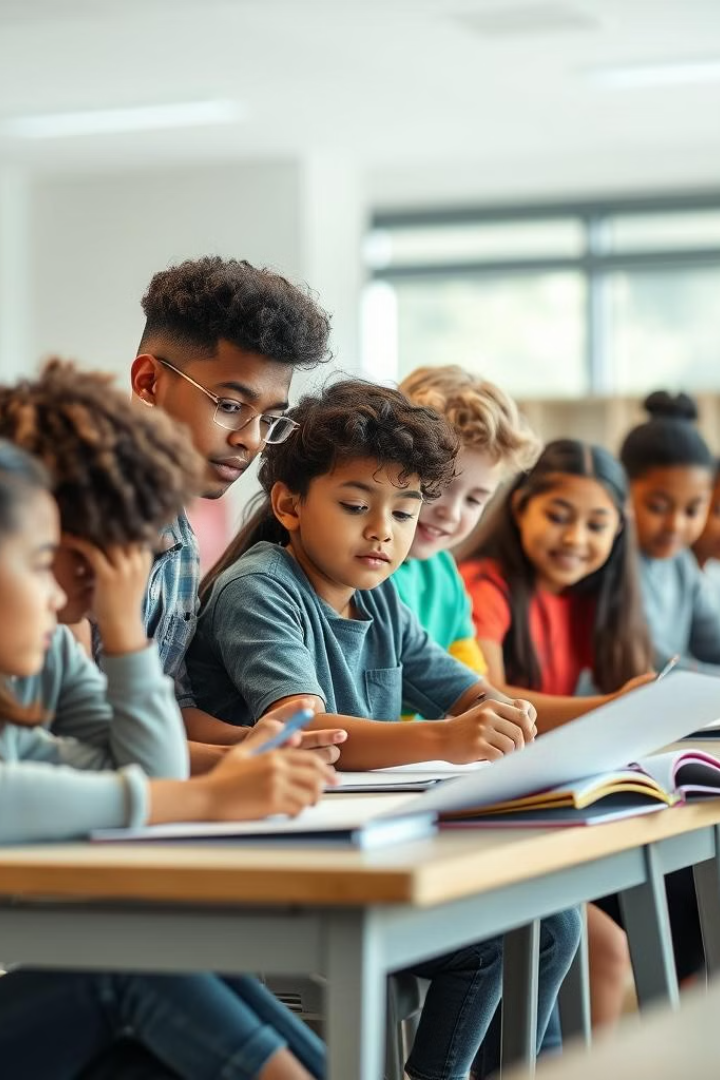 Социальное воспитание: ключевая роль в формировании молодежи
Проблема социального воспитания подрастающего поколения приобретает все большую актуальность в современном обществе. Педагоги сталкиваются с необходимостью совершенствования методов и стратегий социального воспитания. Система образования играет ключевую роль в процессах социального становления молодежи, формируя их идентификационные ориентации в обществе.
Социальное воспитание, как педагогическая система, обеспечивает социокультурное вхождение молодежи в современное общество и реализацию их личностного потенциала. Несмотря на долгую историю изучения и обширные исследования, понятия и категории социального воспитания до сих пор не систематизированы, и отсутствует общепризнанное понимание его ключевых аспектов.
Выполнил студент группы «П-21» БТСИиЭ
Ефимов Артём
Концепции социального воспитания
Часть социализации
Создание условий
Формирование социальности
Социальное воспитание рассматривается как часть процесса социализации, направленная на восстановление отношений подростков с социумом.
Исследователи подчеркивают роль социального воспитания в создании условий для развития личности.
Некоторые ученые рассматривают социальное воспитание как средство формирования социальности как интегративного качества личности.
Социальное воспитание выделяется как особый вид воспитания, который должен осуществляться социальным педагогом с использованием специфических методов и средств. Оно направлено на помощь детям с проблемами интеграции в общество, в отличие от общего воспитания, которое акцентирует внимание на развитии индивидуальных способностей.
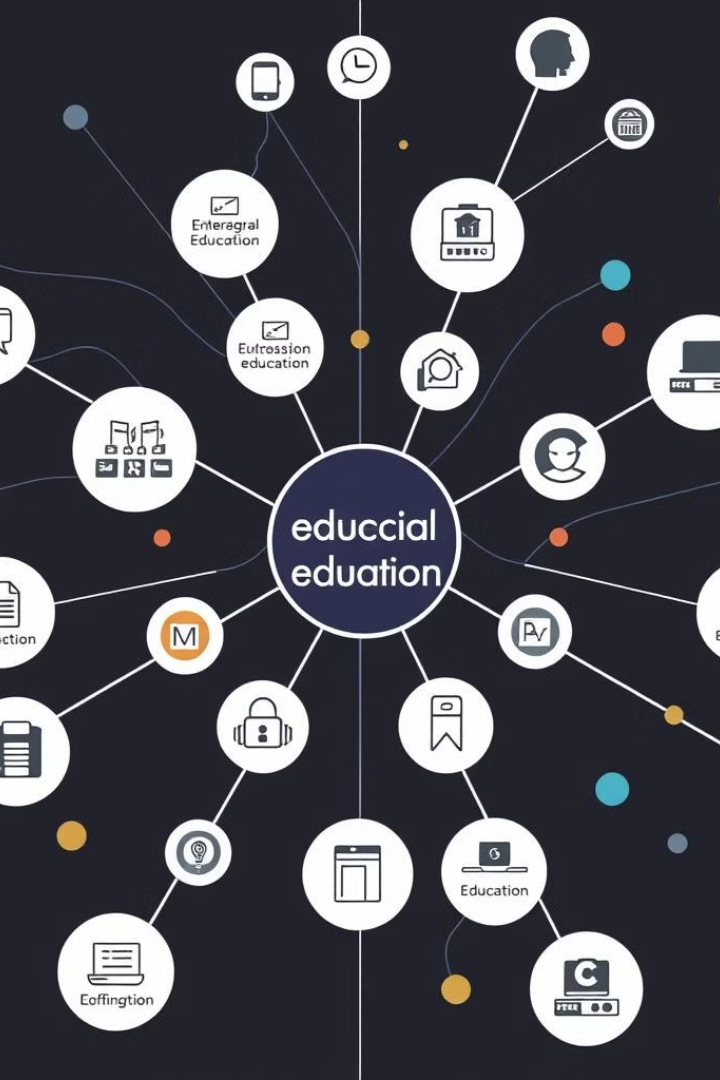 Система социального воспитания
Цели
1
Определение целей социального воспитания, направленных на интеграцию личности в социум.
Участники
2
Включение всех субъектов процесса социального воспитания.
Окружающая среда
3
Создание благоприятной среды для реализации социального воспитания.
Управление
4
Обеспечение эффективного управления системой социального воспитания.
Система социального воспитания представляет собой организованную совокупность компонентов, способствующих развитию личности для ее интеграции в социум. Важными направлениями социально значимой деятельности являются краеведческая, производственная, познавательная и творческая. Каждая организация разрабатывает уникальную систему, основанную на своих целях и контингенте воспитанников.
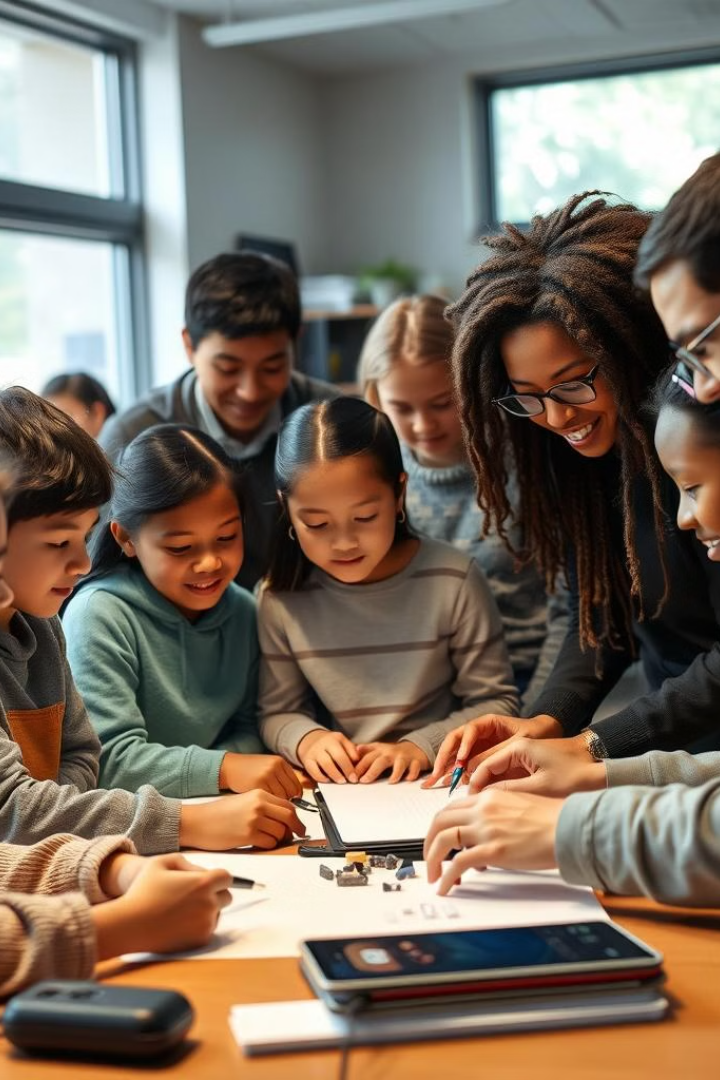 Принципы и методы социального воспитания
Учет субъектного опыта
1
Важность учета индивидуального опыта каждого воспитанника в процессе социального воспитания.
Сотрудничество
2
Развитие навыков сотрудничества и взаимодействия в процессе социального воспитания.
Гуманистическая направленность
3
Ориентация на гуманистические ценности и уважение личности каждого воспитанника.
Эффективная реализация социального воспитания требует учета специфических принципов. Социальное воспитание включает в себя целенаправленное формирование личности через социально полезную деятельность. Взаимодействие в процессе социального воспитания представляет собой обмен информацией и ценностями между его субъектами.
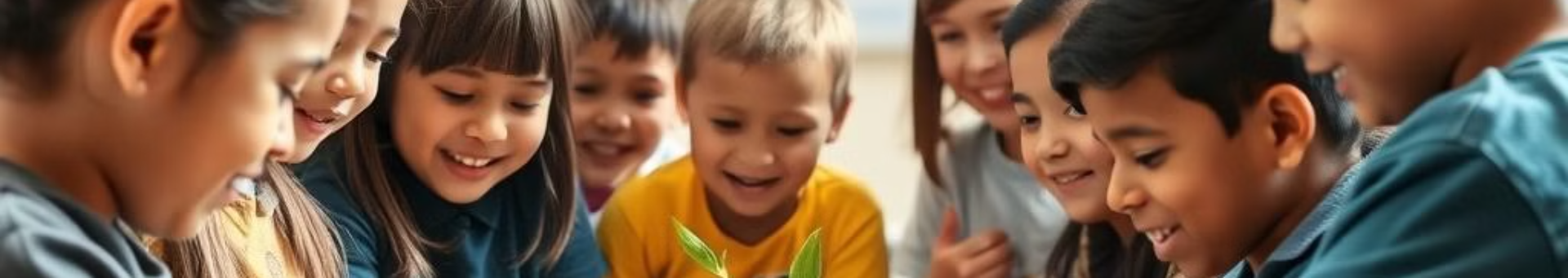 Роль коллектива в социальном воспитании
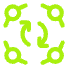 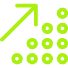 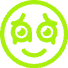 Накопление опыта
Самореализация
Эмоциональное развитие
Коллектив способствует накоплению социального опыта.
Предоставляет возможности для самореализации детей.
Углубляет эмоциональные переживания участников.
Коллектив играет важную роль в процессе социального воспитания. Участие в разнообразной социально значимой деятельности способствует личностному росту, осознанию своих возможностей и углублению эмоциональных переживаний. Система социального воспитания требует глубокого изучения и определения путей ее проектирования в интересах социума и личности.